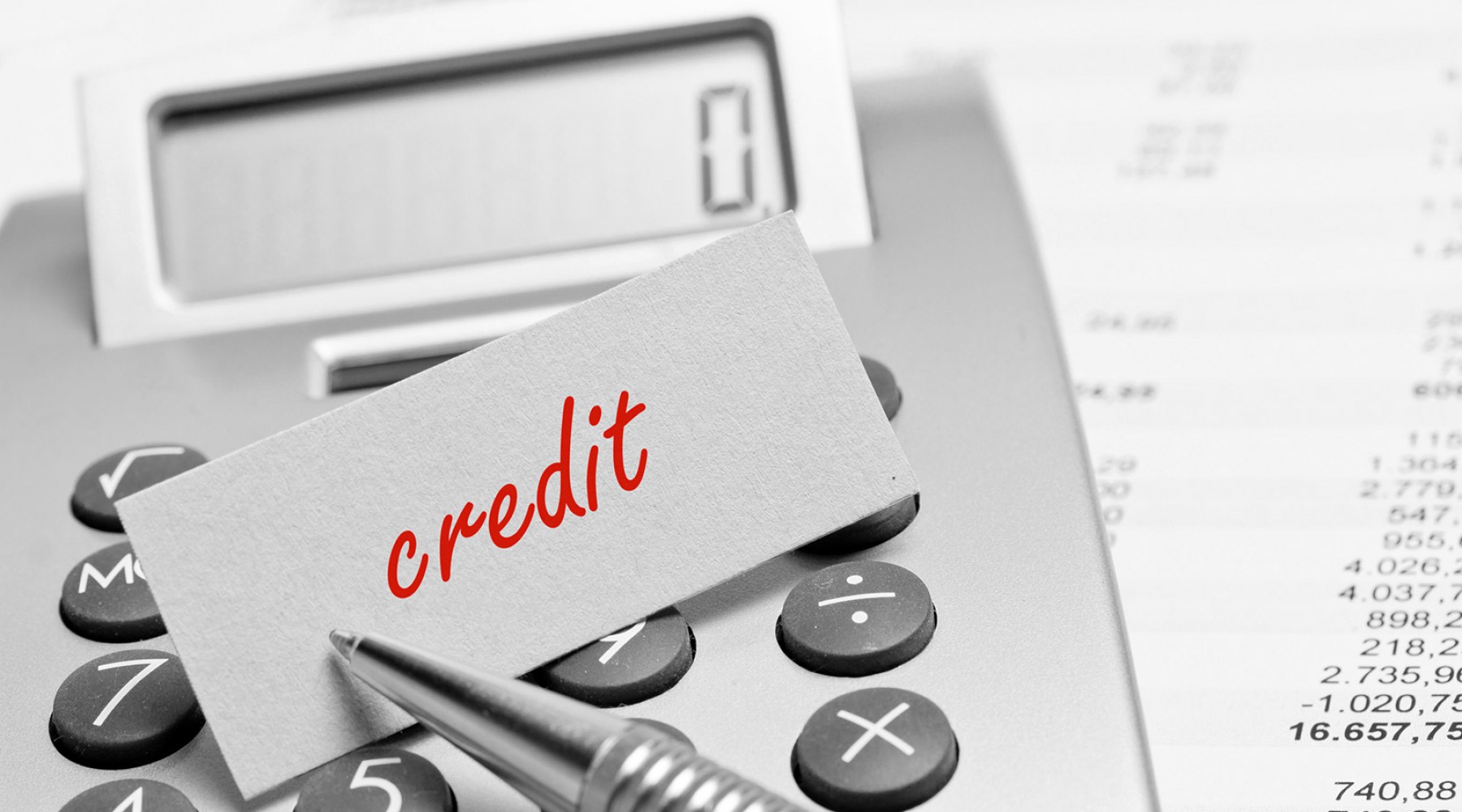 Игра по станциям «Побег из долговой ямы»
МБОУ «Бахтемирская СОШ»

Кулагина М.А.
Тапаева С.Е.
Цель игры – сформировать установку на ответственное отношение к кредиту и его погашению.Задачи:- Сформировать установку на восприятие кредита как взятого на себя обязательства, которое требуется выполнять.- Сформировать установку на своевременную оплату кредита.- Дать представление о последствиях просрочки выплат по кредиту.- Сформировать установку на восприятие трудового дохода как основного источника для погашения кредита.
характеристика мероприятия
Таблица 1. Основные параметры мероприятия
ПЛАН МЕРОПРИЯТИЯ
Таблица 2. Краткий план игры
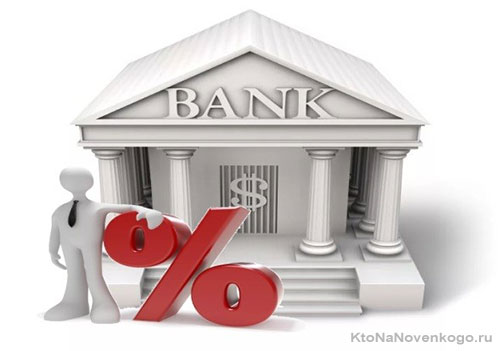 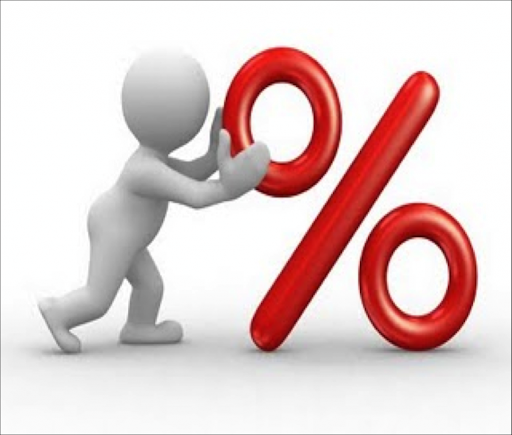 СТАНЦИИ ИГРЫ 1. Помощник банкира 2. Аналитик 3. Корректор 4. Лингвист 5. Кадровое агентство 6. Бухгалтер 7. Поэт 8. Строительное управление 9. Маркетолог 10. Декоратор 11. Иллюстратор 12. Детектив
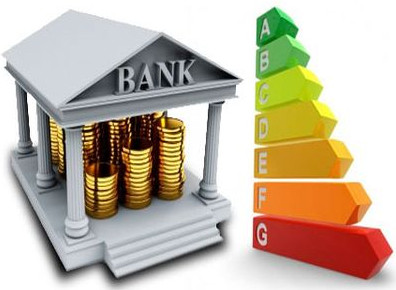 ЛингвистЗадание: перевести текст с английского на русскийОценивание: проверить, что перевод соотносится с верным вариантомОплата: 90 монет
ТЕКСТ №1 A cool costumed character!Mega Park is the Best Amusement Park in the World with the biggest and best roller coasters.We are looking for people to work as fully costumed characters to greet guests, give short performances, give out tickets and interact with children in our new Mega Amusement Park.You must be smart and imaginative, at least 15 years old and have some previous experience in performing. You must also be able to work in a heavy costume during hot summer days.ТЕКСТ №2 Polar Bear National ParkGlaciers, grizzly bears, wolves and North America's highest peak at 20,320 feet - this park has it all. Find yourself in the adventure of your dreams with 6 million acres of unhospitable sub-arctic ecosystem to explore. We need outgoing, creative teenagers to work as junior rangers. Apply only if you enjoy working with people and are ready for lots of physical activity. Knowledge of foreign languages is an advantage.ТЕКСТ №3 Yosemite National ParkYosemite National Park gives you the chance to enjoy the most breathtaking mountain and valley scenery in the Sierra Nevada. The park has everything: waterfalls, meadows, forests, wild animals, and much more. We have lots of jobs to offer and each one of them is important. Working with us you'll have a chance to enjoy the unique beauty of our park and contribute to preserving its natural resources. Employment with the National Park Service is limited to citizens of the United States, but if you are not a citizen, you may still apply for some voluntary jobs.
ПЕРЕВОД №1Клевый маскарадный герой!Мега Парк - Лучший парк развлечений в мире с самыми большими и лучшими американскими горками.Мы ищем людей, которые работали бы костюмированными персонажами, чтобы поприветствовать гостей, давать краткие инструкции, раздавать билеты и взаимодействовать с детьми в нашем новом Мега Парке развлечений.Вы должны быть умным и с богатым воображением, вам должно быть не менее15 лет и у вас должен быть некоторый опыт работы. Вы также должны быть способны работать в тяжелых костюмах в жаркие летние дни.ПЕРЕВОД №2Национальный парк «Полярный медведь»Ледники, медведи гризли, волки и высочайшая точка в Северной Америке в 20 320 футов – в этом парке есть всё. Найдите себе приключение вашей мечты на площади 2500 квадратных километров, исследуя суровые субарктические экосистемы. Вы должны быть общительным, творческим подростком для работы в качестве младших смотрителей. Обращайтесь только если вы любите работать с людьми и готовы к большой физической активности. Знание иностранных языков является преимуществом.ПЕРЕВОД №3Национальный парк ЙосемитиНациональный парк Йосемити дает Вам возможность насладиться самыми захватывающими горными пейзажами и долинами в горах Сьерра-Невада. В парке есть все: водопады, луга, леса, дикие животные, и многое другое. У нас есть много работы, чтобы предложить вам и каждая имеет важное значение. Работая с нами, вы будете иметь возможность насладиться неповторимой красотой нашего парка и способствовать сохранению природных ресурсов. Занятость в Службе национальных парков ограничивается гражданами Соединенных Штатов, но если вы не являетесь гражданином, вы можете подать заявление на некоторые добровольные рабочие места.
ПОДВЕДЕНИЕ ИТОГОВ
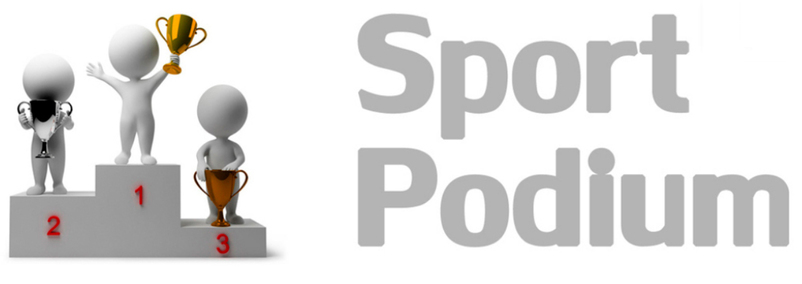 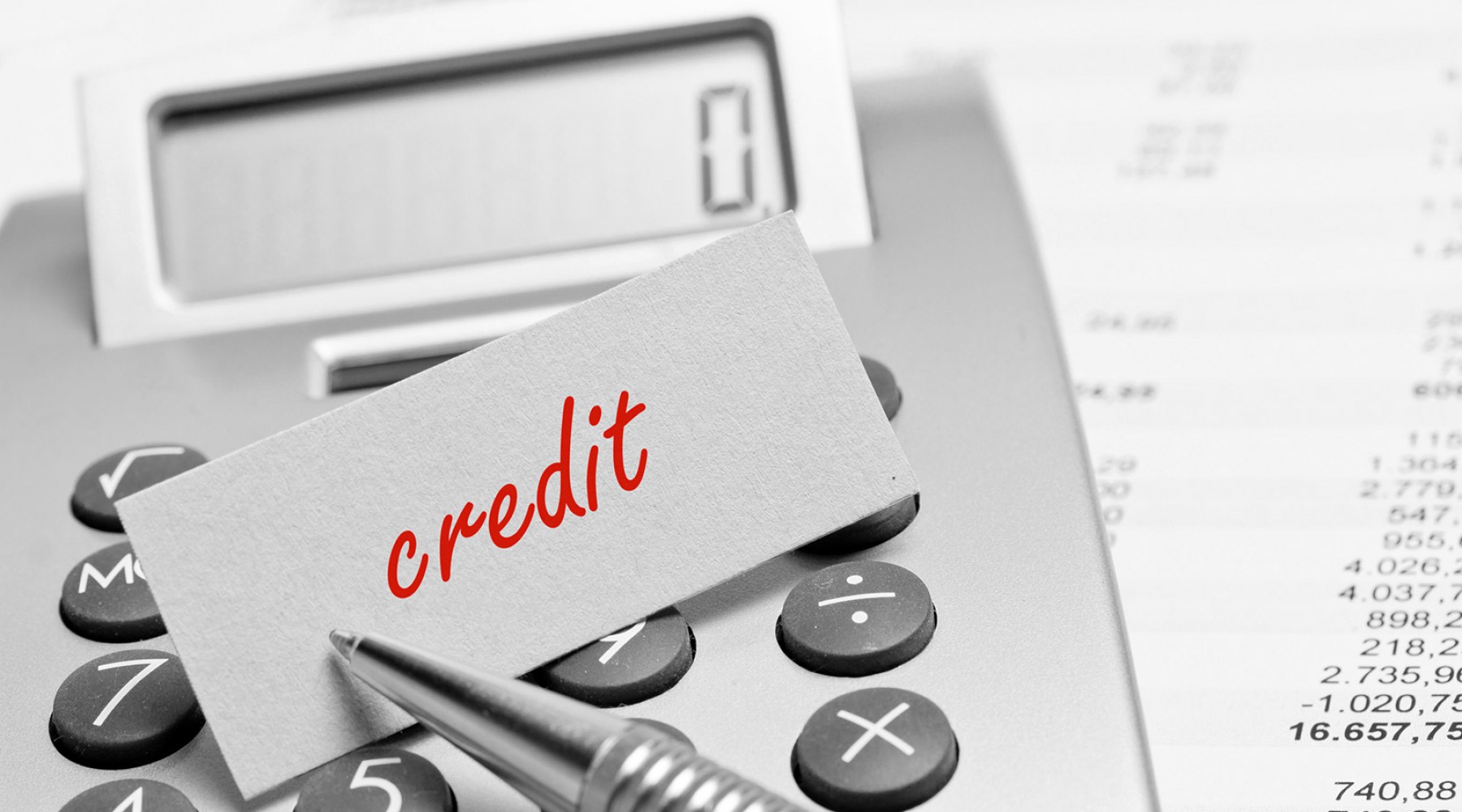 Спасибо за внимание!